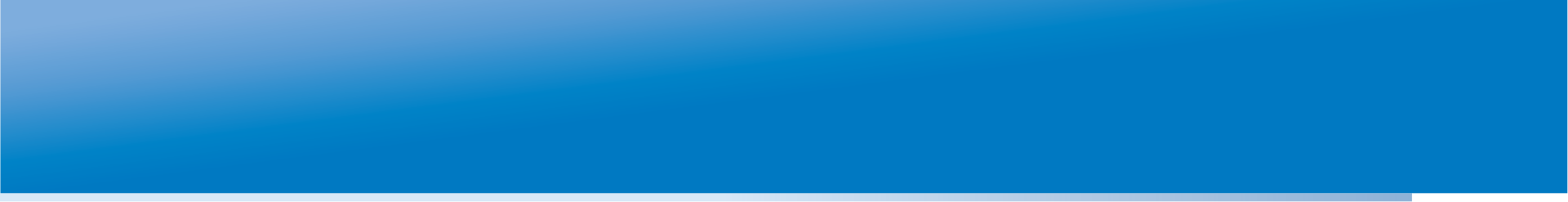 ВЕБИНАР
Российского тренингового центра
Института образования НИУ ВШЭ
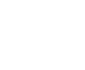 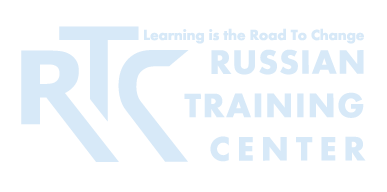 17 июня 2015
Университетский образовательный округ Национального исследовательского университета «Высшая школа экономики»
Лозинг Вячеслав Рудольфович,
директор Дирекции общего образования НИУ ВШЭ, 
ведущий эксперт Института образования, к.п.н.
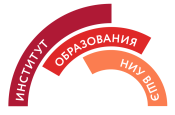 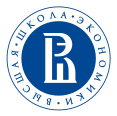 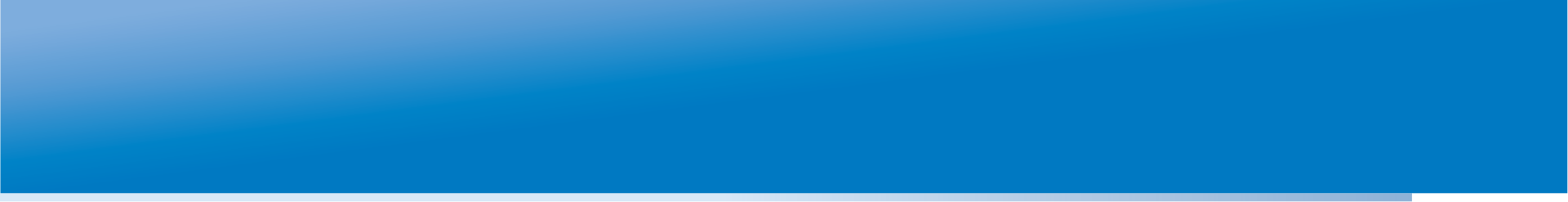 Национальный исследовательский университет «Высшая школа экономики»
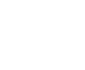 один из крупнейших в Европе и единственный в России национальный исследовательский университет в области социально-экономических наук

3102 бюджетных места в бакалавриат и 2698 в магистратуре в 2015-2016 учебном году

59 образовательных программ бакалавриата, 113 магистерских программ, более 750 программ дополнительного профессионального и бизнес-образования, включая MBA, DBA, EMBA

кампусы в Москве, Санкт-Петербурге, Нижнем Новгороде и Перми

7 научных институтов, более 30 научно-учебных лабораторий, 24 международных лаборатории

более 100 зарубежных образовательных партнеров, программы двойных дипломов

более 50 студенческих клубов, секций, организаций; общежития, военная кафедра
.
[Speaker Notes: 27 ноября 1992 году создана высшая школа экономики, в 1998 ВШЭ стала государственным университетом, в 2009 году в результате конкурса присвоен статус 
Национальный исследовательский университет. В настоящее время 27 университетов имеют этот статус. 
Стратегическая миссия – развитие научно-производственного комплекса страны

Программа повышения конкурентоспособности «5/100». Задача войти в 100 лучших университетов мира (качество подготовки студентов, в том числе иностранных, научные исследования и разработки мирового уровня, цитируемость]
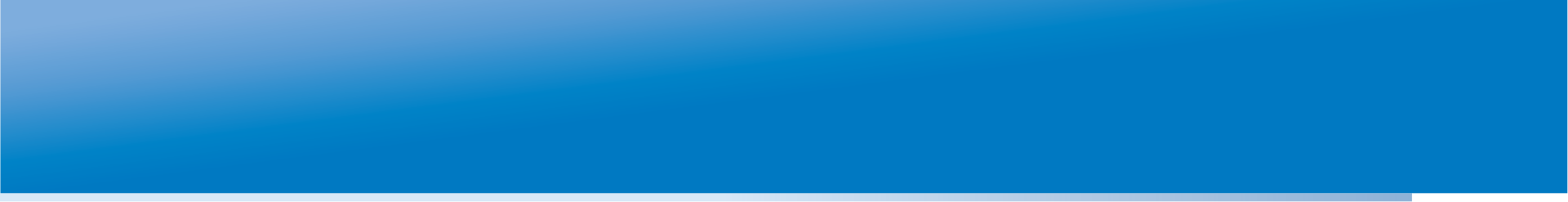 Прием студентов в НИУ «Высшая школа экономики» (количественные характеристики)
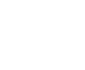 В 2014 году в ВШЭ всего обучалось 25 263 человека, в том числе:
а) 18 365 бакалавров + 826 специалистов; б) 5 358 магистрантов; в) 714 аспирантов
[Speaker Notes: Общее количество студентов останется примерно таким же, будет меняться соотношение, увеличиваться кол-во студентов магистратуры и аспирантуры.]
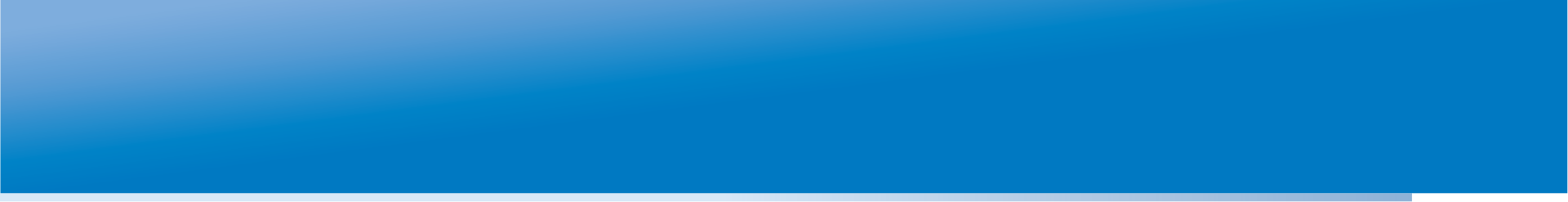 Прием студентов в НИУ «Высшая школа экономики»(качественные характеристики)
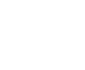 НИУ ВШЭ стабильно входит в первую пятерку российских ВУЗов по среднему баллу ЕГЭ у студентов, зачисленных на бюджетные места (в 2014 году после МГИМО, МФТИ, СПБГМУ, СПБГУ)

Средний балл ЕГЭ студентов, зачисленных на бюджетные места в НИУ ВШЭ (в 2013 – 92,7 балла, в 2014 – 91,4 балла)

НИУ ВШЭ занимает 2 место после МГУ им. Ломоносова по числу победителей и призеров Всероссийской олимпиады школьников, зачисленных на обучение (в 2014 году – 127 человек)

Доля победителей олимпиад в общем приеме студентов, зачисленных на обучение в бакалавриат НИУ ВШЭ, в 2013 составила 38,3%, в 2014 – 30,8%
WWW.RTC-EDU.RU
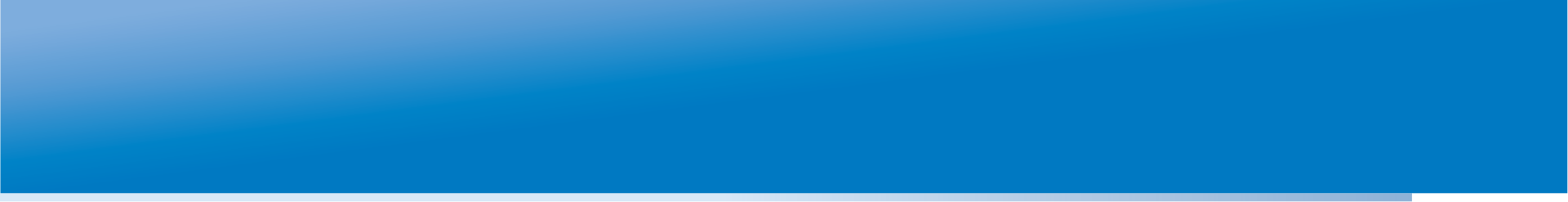 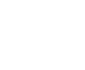 НИУ «Высшая школа экономики» и общее образование
Лицей НИУ ВШЭ, в котором учатся учащиеся 10-11 классов                                      (в 2013 – 60 человек, в 2014 – 460 человек, в 2015 – 1 100 человек,                                                в 2016 – 1 400 человек)

Распределенный Лицей НИУ ВШЭ, объединивший школы Москвы                                         (в 2014 – 17 школ, в 2015 – 20 школ). С сентября 2016 года Распределенный Лицей будет объединять 30 школ в субъектах РФ

Зимние и летние профильные школы для учащихся 7-11 классов                                                (в 2014 – 1 500 человек) 

Олимпиада «Высшая проба» и конкурсы НИУ ВШЭ для учащихся 7-11 классов (в 2014 – 34 000 участников, в 2015 – 45 000 участников)

Интернет-школа для старшеклассников (в 2014 – 80 000 регистраций)
WWW.RTC-EDU.RU
[Speaker Notes: Основная задача Лицея – организация современного образования в 10-11 классах

Основная задача РЛ – создание технологии сетевого взаимодействия образовательных организаций по реализации сетевой образовательной программы

Профильные школы – компенсация предметной подготовки по отдельным предметам

Олимпиады – развитие и отбор одаренных детей

Дополнительный ресурс для освоения профильного предметного знания

Все проекты не заменяют и не вытесняют друг друга, они взаимодополняют друг друга]
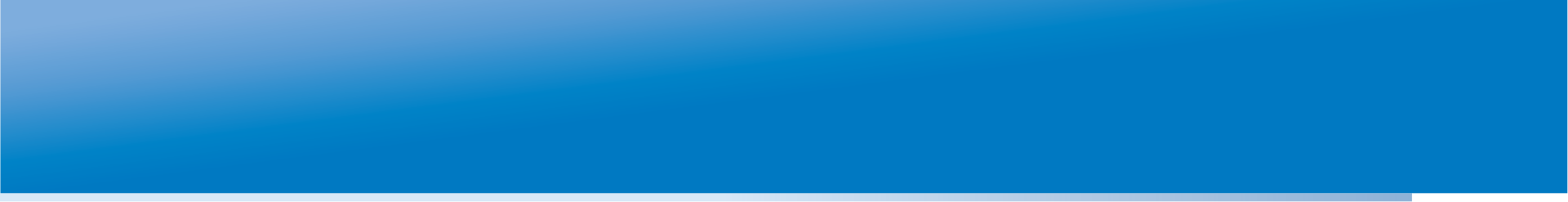 Причины создания 
Университетского образовательного округа НИУ ВШЭ
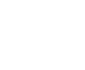 Снижение количества выпускников школ в перспективе до 2020 года, 
усиление конкуренции ВУЗов
 
В 2013 году  окончили 11 (12) классы 690 169 человек, в том же году было принято на обучение в ВУЗы РФ 573 429 человек, что составило 83% (данные Федеральной службы государственной статистики)
В 2015 году в отдельных регионах Российской Федерации количество выпускников 11-х классов меньше количества мест в региональных ВУЗах
Снижение количества компетентных абитуриентов, 
поиск способных учиться в современном университете, в т.ч. в НИУ ВШЭ

Компетентный абитуриент – это выпускник школы, владеющий 
учебной деятельностью и способный учиться; 
исследовательской, проектной деятельностью и  способный создавать новое знание;
 управленческой деятельностью и способный быть мобильным, работать в кооперированной деятельности
WWW.RTC-EDU.RU
[Speaker Notes: Высокий уровень владения предметным знанием, базовым для той или иной специальности

Способный учиться – умеющий ставить образовательные задачи, находить способы их решения, решать задачи

Способный получать новое знание – о прошлом в рамках исследовательской деятельности, о будущем – в рамках проектной деятельности

Способный работать в кооперативной деятельности, т.е. решать задачи в рамках коллективного субъекта, т.к. уровень современных задач, как правило больше одного даже самого талантливого человека.]
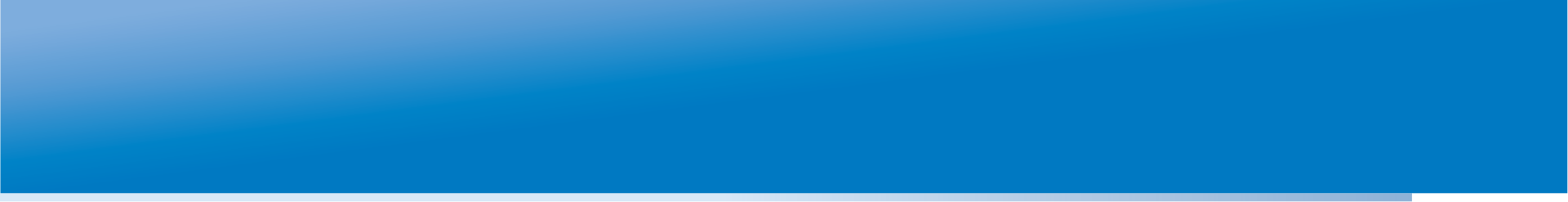 Причины создания 
Университетского образовательного округа НИУ ВШЭ
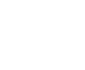 Преодоление мифов, повышение известности брэнда НИУ ВШЭ в регионах

НИУ ВШЭ не является узкопрофильным университетом (всего 17% набор на программы подготовки экономистов), только в Московском кампусе 33 образовательных программы бакалавриата, в том числе: 
филология, лингвистика, фундаментальная и прикладная лингвистика, журналистика, медиакоммуникации, дизайн, реклама и связи с общественностью, история, история искусств 
юриспруденция, философия, политология, культурология, социология, международные отношения, востоковедение и африканистика, психология
математика, прикладная математика, прикладная математика и информатика, бизнес-информатика, информатика и вычислительная техника, инфокоммуникационные технологии и системы связи, программная инженерия, компьютерная безопасность
экономика, экономика и статистика, мировая экономика, менеджмент, государственное и муниципальное управление, логистика и управление цепями
НИУ ВШЭ не является исключительно платным университетом, в 2015 году в бакалавриат набираются студенты на 3 102 бюджетных места (по количеству бюджетных мест НИУ ВШЭ входит в первую пятерку ВУЗов РФ)
WWW.RTC-EDU.RU
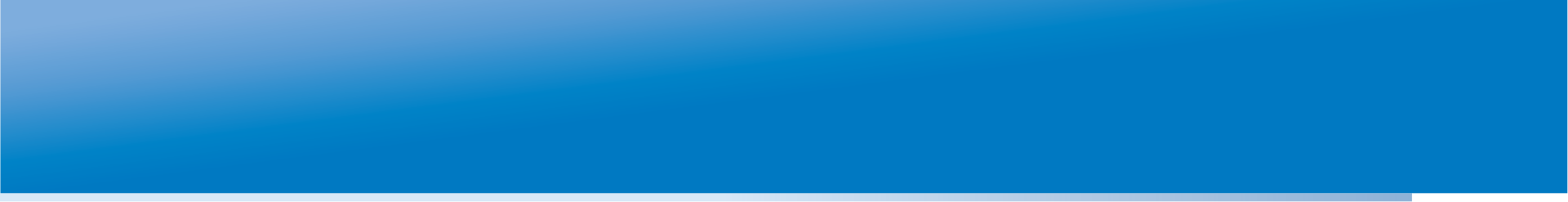 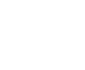 Университетский образовательный округ НИУ ВШЭ
это специально организованное на основе сетевой формы реализации образовательных программ образовательное пространство, в которое  входят государственные, муниципальные и негосударственные школы: 
обеспечивающие рекордный уровень образовательных результатов своим выпускникам
ориентирующие своих выпускников на поступление в НИУ ВШЭ
это неполитическая сеть партнерских школ, расположенных в девяти федеральных округах Российской Федерации, отобранных по методике, учитывающей:
результаты Единого государственного экзамена
результаты международных олимпиад, Всероссийской олимпиады школьников, олимпиады «Высшая проба», других олимпиад
результаты поступления выпускников этих школ в НИУ ВШЭ
WWW.RTC-EDU.RU
[Speaker Notes: Рекордный уровень – 80 и более баллов честного ЕГЭ, дипломанты заключительных этапов олимпиад из Перечня

Партнерские школы – это школы сотрудничающие по линии подготовки компетентного абитуриента, повышения профмастерства, развития профильного образования и сетевого взаимодействия разных школ]
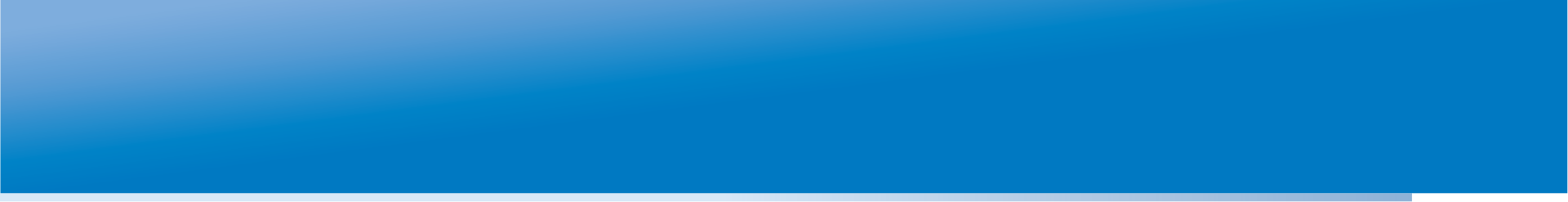 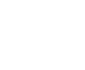 Порядок формирования
Университетского образовательного округа НИУ ВШЭ
Университетский образовательный округ
создается на базе НИУ ВШЭ путем добровольного объединения на основе соглашений о сотрудничестве государственных, муниципальных и негосударственных образовательных организаций
не является юридическим лицом, не имеет своей целью извлечение прибыли
основывается на принципах добровольности, равноправия и законности
Вхождение в Университетский образовательный округ не затрагивает
установленного федеральными законами их правового статуса и ведомственной подчиненности 
условий и порядка финансирования образовательных организаций, вошедших в Университетский образовательный округ 
не устанавливает властного соподчинения образовательных организаций, вошедших в Университетский образовательный округ
WWW.RTC-EDU.RU
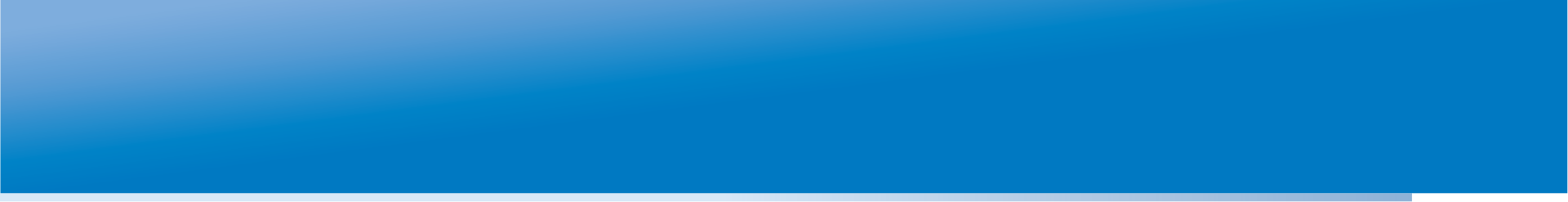 Цель и задачи деятельности 
Университетского образовательного округа НИУ ВШЭ
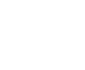 Цель 
объединение усилий НИУ ВШЭ и партнерских школ в выявлении талантливых и мотивированных школьников и подготовке компетентного абитуриента, способного учиться в современном университете
Основные задачи
достраивание до целостности с помощью сетевой образовательной программы образовательных программ партнерских школ и содействие в подготовке компетентных абитуриентов 
увеличение конкурсного набора в профильные классы партнерских школ, организация тесного сотрудничества с НИУ ВШЭ 
создание условий для развития мотивированных и талантливых школьников, выявление и удовлетворение их потребности в профессиональном самоопределении 
повышение профессионального мастерства учителей, координаторов и руководителей партнерских школ
WWW.RTC-EDU.RU
[Speaker Notes: Достраивание до целостности – объединение обр. программ школ, открытие их для учащихся сети, организация взаимозачетов, создание специальных открытых для всех мест НИУ ВШЭ, которые невозможно создать в школах из-за отсутствия кадров, выдача общего документа об образовании

Профессиональное самоопределение – профпросвещение, профконсультирование, включение в профдеятельность (игры, тренинги)]
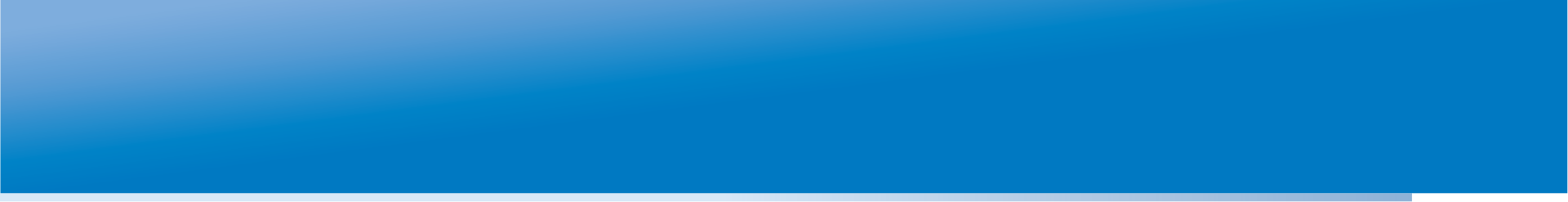 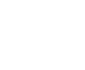 Функции Университетского образовательного округа НИУ ВШЭ
создание в субъектах Российской Федерации региональных сетей партнерских школ НИУ ВШЭ 

экспертно-консультационное сопровождение разработки программ развития и образовательных программ партнерских школ; научно-методическое сопровождение образовательной деятельности партнерских школ

проведение федеральных и экспертное сопровождение региональных образовательных и конкурсных мероприятий НИУ ВШЭ

практическая реализация программ интеграции образования с научной и инновационной деятельностью в партнерских школах; развитие сетевых форм реализации образовательных программ

привлечение материальных, финансовых  и кадровых ресурсов для реализации задач Университетского образовательного округа НИУ ВШЭ
WWW.RTC-EDU.RU
[Speaker Notes: а) региональные сети – это партнерские школы, объединенные ценностями, целями, совместной деятельностью в рамках сетевой образовательной программы;

б) экспертно-консультационное сопровождение разработки программ развития и образовательных программ – изучение и анализ существующих программ, оценка программ и определение проблемных сфер, организация совместного поиска проблем, консультирование и методическая поддержка; 

в) научно-методическое сопровождение ориентировано на повышение качества результатов образовательного процесса; помимо повышения профессионального мастерства непосредственно на курсах, тренингах, семинарах – это выявление, обобщение и распространение наиболее ценного опыта по организации профильного обучения;  создание банка информации и ее распространение; помощь в создании авторских методических разработок, проведение научно-педагогической конференции;

г) интеграция образования с научной и инновационной деятельностью – это создание новых образовательных технологий профильного обучения их адаптация для массового образование. Включение в программы Института образования НИУ ВШЭ;

д) привлечение материальных, финансовых и кадровых ресурсов – ресурсы ВШЭ и привлеченных организаций, грантовая поддержка]
Какие школы могут войти в 
Университетский образовательный округ НИУ ВШЭ
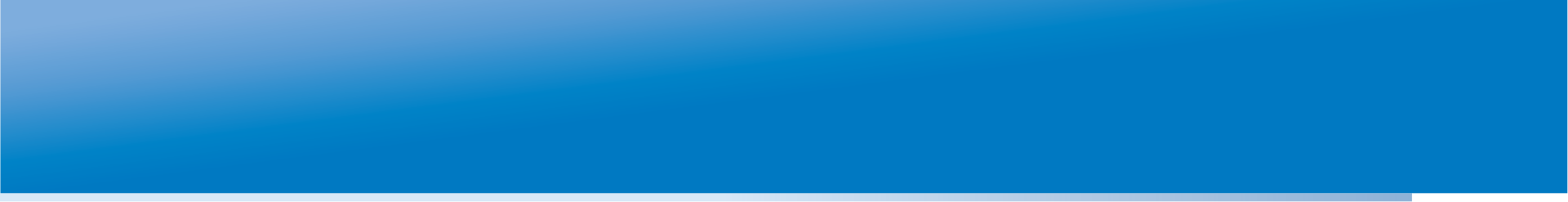 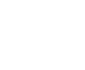 Всего в РФ
42 568 школ

3,5% (1 500 школ)                    – школы рекордного образования 

В 2015 году                               150 школ рекордного образования стали  партнерскими школами НИУ ВШЭ 

Это 10% от ШРО, 0,35% от всех школ
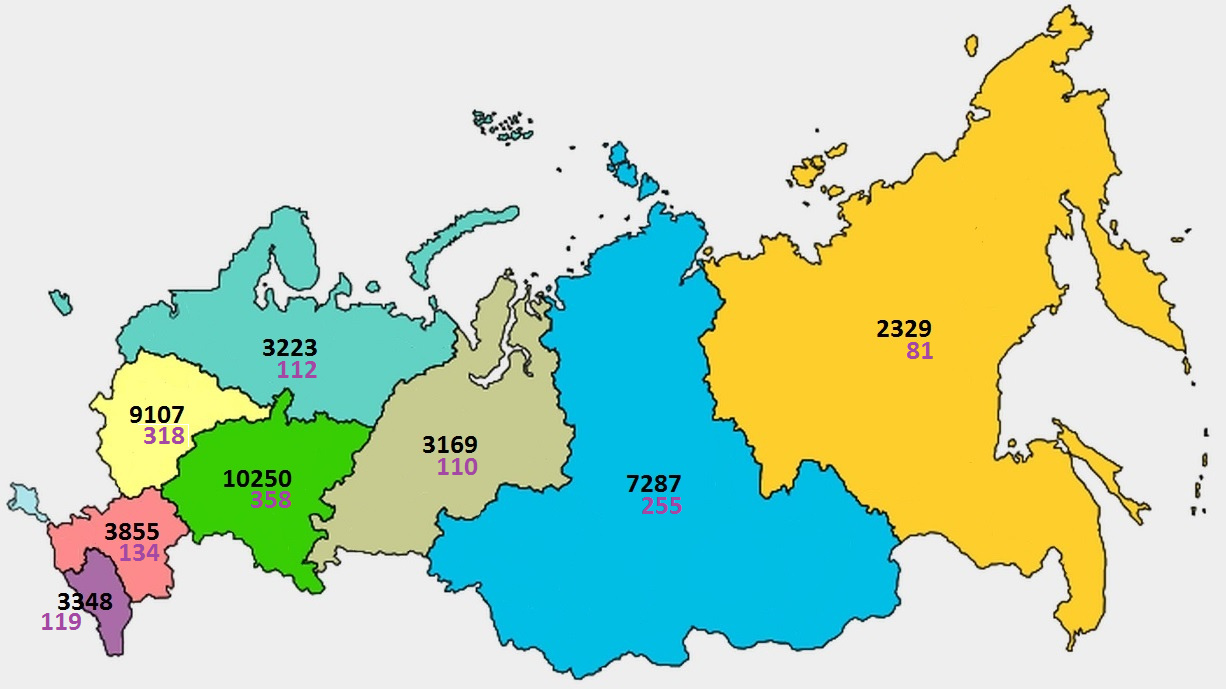 WWW.RTC-EDU.RU
[Speaker Notes: Три этапа создания региональных сетей:

а) создание сетей партнерских школ на уровне федеральных округов;

б) создание сетей партнерских школ на уровне субъектов РФ

в) создание сетей партнерских школ на уровне отдельных муниципалитетов, как правило столичных городов]
Зачем школам входить в
Университетский образовательный округ НИУ ВШЭ
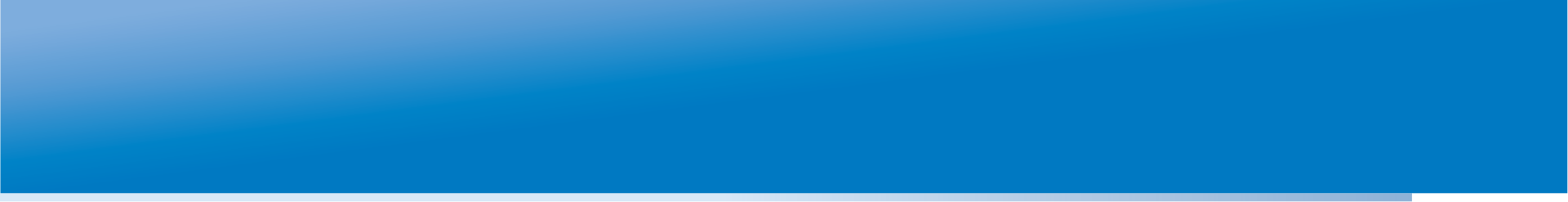 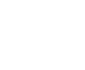 обеспечить непрерывность образовательного процесса при переходе старшеклассников партнерских школ НИУ ВШЭ с одного уровня образования на другой

создать комплексную систему предоставления старшеклассникам образовательных услуг высокого качества, через объединение интеллектуальных и деятельностных ресурсов партнерских школ и НИУ ВШЭ

построить эффективную модель научно-методического сопровождения образовательного процесса в партнерских школах, организовать инновационную, экспериментальную и исследовательскую работу под руководством сотрудников НИУ ВШЭ
 
использовать статус партнерской школы НИУ ВШЭ для укрепления имиджа и продвижения своего брэнда,  получать информационные, методические и другие материалы НИУ ВШЭ для развития образовательного процесса 


обеспечить переподготовку и повышение квалификации учителей, координаторов и руководителей партнерских школ с использованием ресурсов НИУ ВШЭ
WWW.RTC-EDU.RU
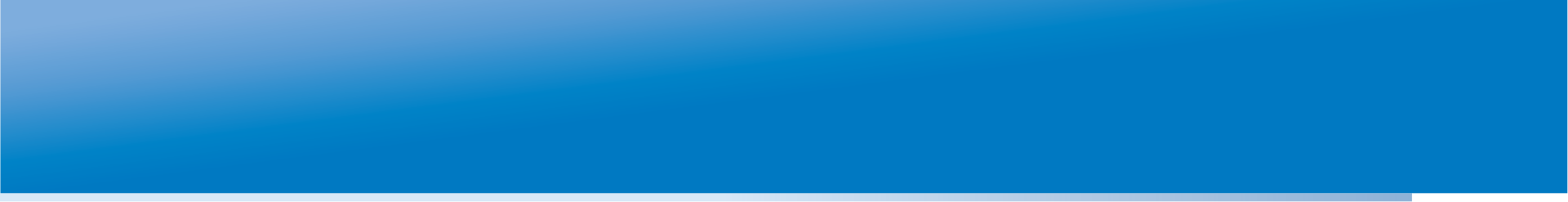 Требования к входящим 
в Университетский образовательный округ НИУ ВШЭ
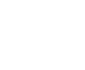 быть юридическим лицом, иметь лицензию на право ведения образовательной деятельности и свидетельство о государственной аккредитации

иметь в 10-11-х классах профильное обучение по направлениям, рекомендованным ВШЭ для общеобразовательных организаций

иметь выпускников, обучающихся в рейтинговых российских и/или зарубежных университетах

иметь учащихся, принимавших участие в региональных и заключительных  этапах Всероссийской олимпиады школьников, олимпиады «Высшая проба» и других олимпиадах, входящих в Перечень олимпиад школьников Минобрнауки РФ

не иметь грубых нарушений требований надзорных организаций
WWW.RTC-EDU.RU
[Speaker Notes: В ВШЭ – 59 образовательных программ бакалавриата, только в Москве их 33. Мы их привели к трем обобщенным профилям, пригодным для школы: 1) гуманитарный профиль – базовые предметы литература, русский, иностранный языки; 2) социально-гуманитарный – базовые предметы история, обществознание, русский и иностранный языки; 3) социально-экономический профиль – профильные предметы математика, обществознание, русский и иностранный языки; 4) естественно-математический профиль – профильные предметы математика, физика (биология), русский язык; 5) информационно-математический профиль – профильные предметы математика, информатика, русский и иностранный языки]
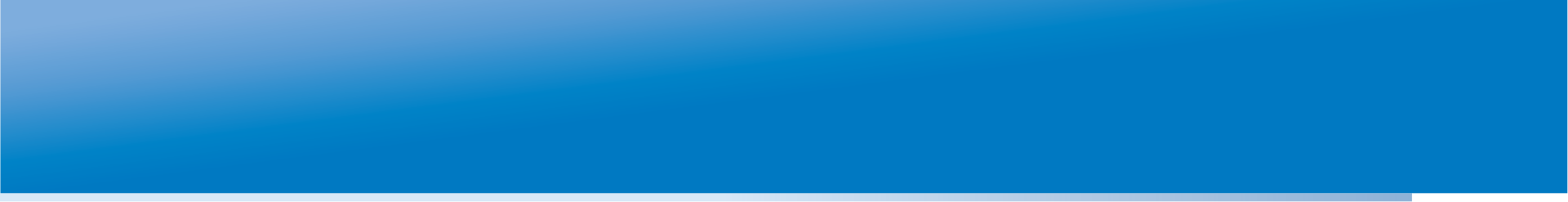 Обязательства Дирекции общего образования
НИУ «Высшая школа экономики»
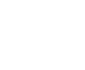 заключение с партнерскими школами соглашений о сотрудничестве, создание Региональных сетей партнерских школ, установление горизонтальных и вертикальных связей

реализация индивидуальных образовательных программ в разных школах Региональных сетей партнерских школ НИУ ВШЭ

информационное и научно-методическое сопровождение образовательного процесса в партнерских школах НИУ ВШЭ, создание Ресурсных Центров

проведение образовательных и конкурсных мероприятий для старшеклассников партнерских школ НИУ ВШЭ, учителей профильных предметов, координаторов и руководителей партнерских школ

проведение социальных проектов, профориентационных мероприятий для старшеклассников партнерских школ НИУ ВШЭ
WWW.RTC-EDU.RU
[Speaker Notes: Реализация индивидуальных образовательных программ предполагает: 1) наличие согласованной сетевой образовательной программы; 2) выделение наиболее успешных модулей в разных школах + модулей, создаваемых Ресурсными центрами; 3) право старшеклассников осваивать модули в других школах сети; 4) согласование с субъектом право взаимозачета модулей в других школах. В рамках программы «Распределенный Лицей» в г. Москве по прямому заказу Департамента образования происходит отработка сетевой формы предоставления образовательных услуг. Этот опыт будет распространен на все сети партнерских школ НИУ ВШЭ

Социальные проекты – это проекты, направленные на благо других. В основе лежит методика КТД, автором которой является И.П. Иванов (направления – образование, труд, спорт, культура и досуг, волонтерсво)

Профориентационные проекты – 1) профессиональное просвещение (рассказ о специальностях и образовательных программах, освоение которых ведет к получению профессии); 2) включение в деятельность (имитационно-ролевые и другие игры, тренинги, в которых имитируется действия в рамках той или иной профессии)]
Обязательства Дирекции общего образования
НИУ «Высшая школа экономики»
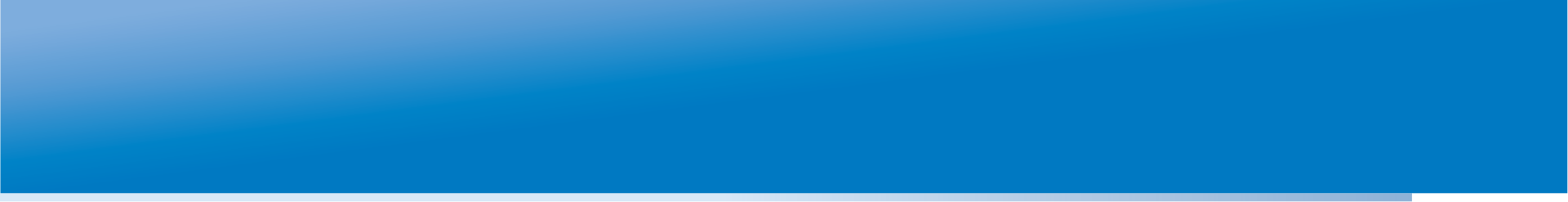 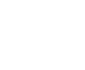 включение партнерских школ в современную исследовательскую повестку и обеспечение их результатами проектно-исследовательской деятельности НИУ ВШЭ 

проведение ежегодной научно-педагогической конференции, ежегодной конференции старшеклассников; организация взаимодействия с другими образовательными организациями

стимулирование деятельности лучших директоров, координаторов и учителей партнерских школ; содействие предоставлению скидок выпускникам партнерских школ зачисленным в ВШЭ на места по договорам об оказании платных образовательных услуг

координация работы кампусов, факультетов, департаментов, школ и подразделений ВШЭ по всем направлениям сотрудничества с партнерскими школами
WWW.RTC-EDU.RU
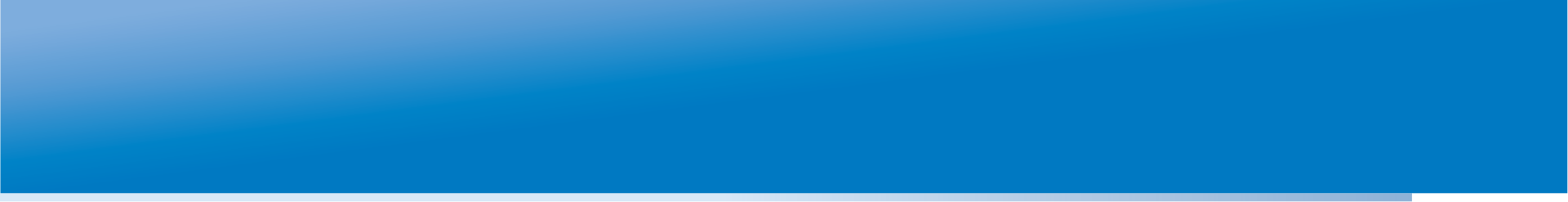 Обязательства Ресурсных Центров 
Университетского образовательного округа НИУ ВШЭ
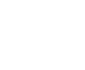 обеспечивают партнерские школы учебно-методическими материалами (учебными планами, программами учебных предметов, дидактическими материалами, тестами, методическими рекомендациями) 

проводят конкурсные мероприятия для старшеклассников партнерских школ (олимпиады, конкурсы, конференции)

проводят образовательные мероприятия для старшеклассников партнерских школ (предметные школы, образовательные сессии, тренинги, сетевые события, профориентационные проекты)

проводят образовательные мероприятия для учителей профильных предметов, координаторов и руководителей партнерских школ (краткосрочные курсы и школы, семинары и совещания, круглые столы, мастер-классы, стажировки)

проводят экспертизу деятельности партнерских школ, осуществление консалтинга и ретрансляции образовательных инноваций, организуют прикладные исследования, разработки
WWW.RTC-EDU.RU
Обязательства партнерских школ
Университетского образовательного округа НИУ ВШЭ
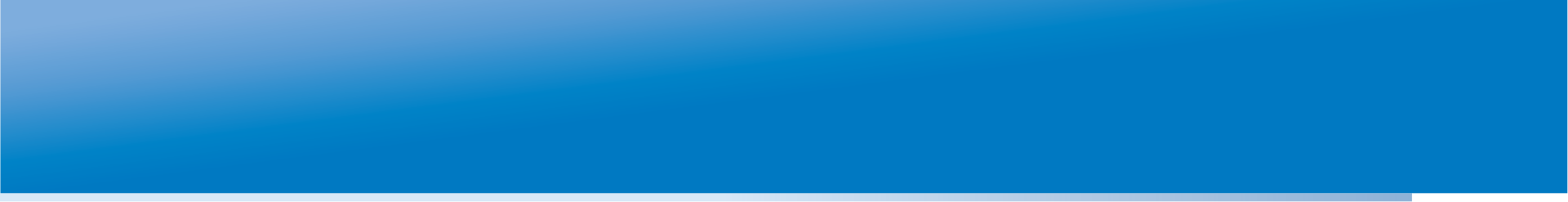 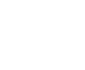 WWW.RTC-EDU.RU
[Speaker Notes: Амбициозные школы, которые могут участвовать в работе округа]
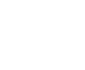 ДОБРО ПОЖАЛОВАТЬ В УНИВЕРСИТЕТСКИЙ ОБРАЗОВАТЕЛЬНЫЙ ОКРУГ НИУ ВШЭ
Лозинг Вячеслав Рудольфович,
директор Дирекции общего образования

E-mail: vlozing@hse.ru; т. 8-(495)-916-88-11
www.rtc-edu.ru